P2.13
Evaluation of Persistent Cold Season Cold-Air Pools in the Salt Lake Valley, Utah 
Christopher J. Ander, John D. Horel & C. David Whiteman
Department of Atmospheric Sciences, University of Utah
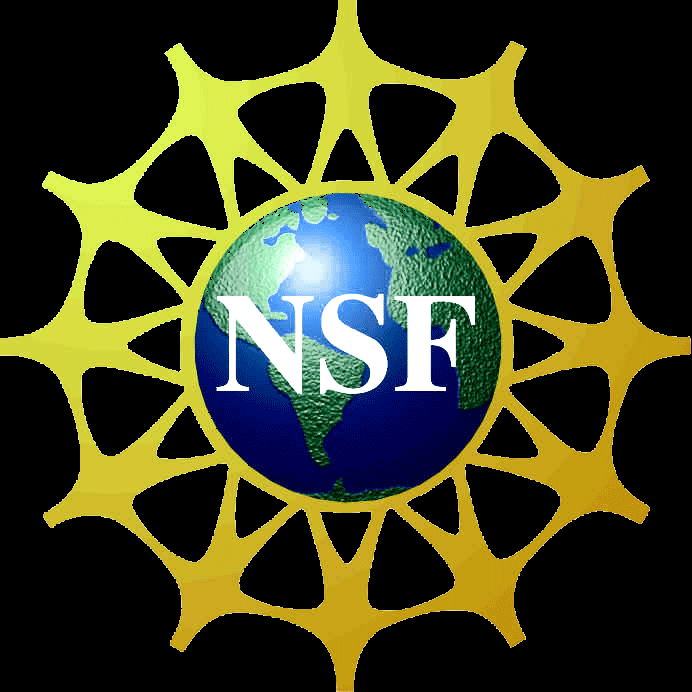 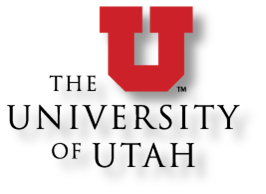 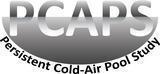 1. Introduction
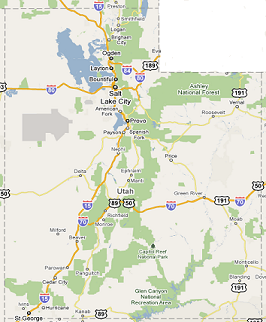 4. Conclusions
3. Results
A three-year NSF project is underway to investigate the processes leading to the formation, maintenance and destruction of persistent mid-winter temperature inversions (cold-air pools) 
A field campaign, referred to as the Persistent Cold-Air Pool Study (PCAPS),  will be underway during the 2010-2011 winter in the Salt Lake Valley
This study uses the 54 years of rawinsonde observations from the Salt Lake City airport to provide a baseline on the frequency, strength, duration and seasonality of persistent cold-air pool events in the Salt Lake Valley.
A total of 368 cold-air pool events were identified objectively using a threshold cold-pool strength of 8K
Identification of persistent cold-air pools is insensitive to data source of soundings
6-7 events with large mean temperature deficits (≥ 8K) lasting at least 24 hours during NDJFM cold season 
Greatest percentage of events during 1 Dec to 7 Feb PCAPS field period
38% of the events contain at least one 50 m layer with RH ≥ 85%
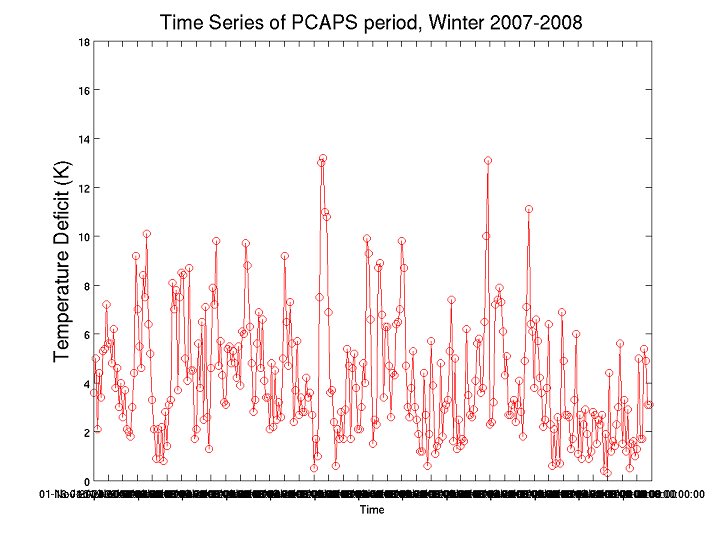 Time Series of 2006-2007 Cold Season Temperature Deficits
Time Series of 2007-2008 Cold Season Temperature Deficits
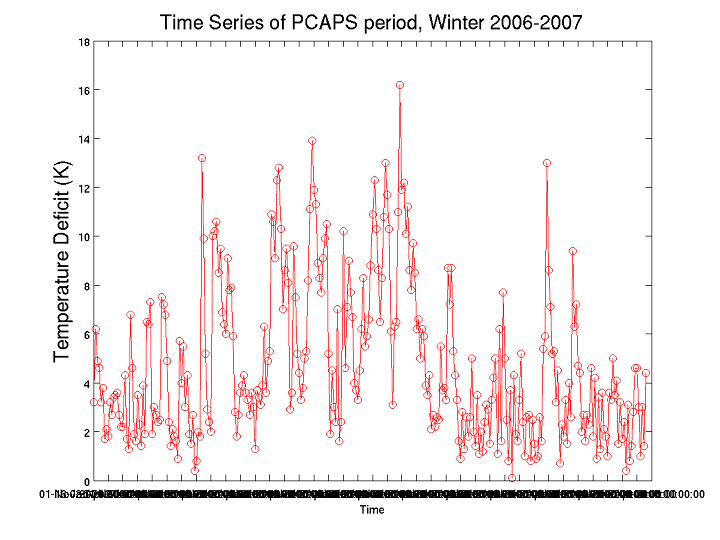 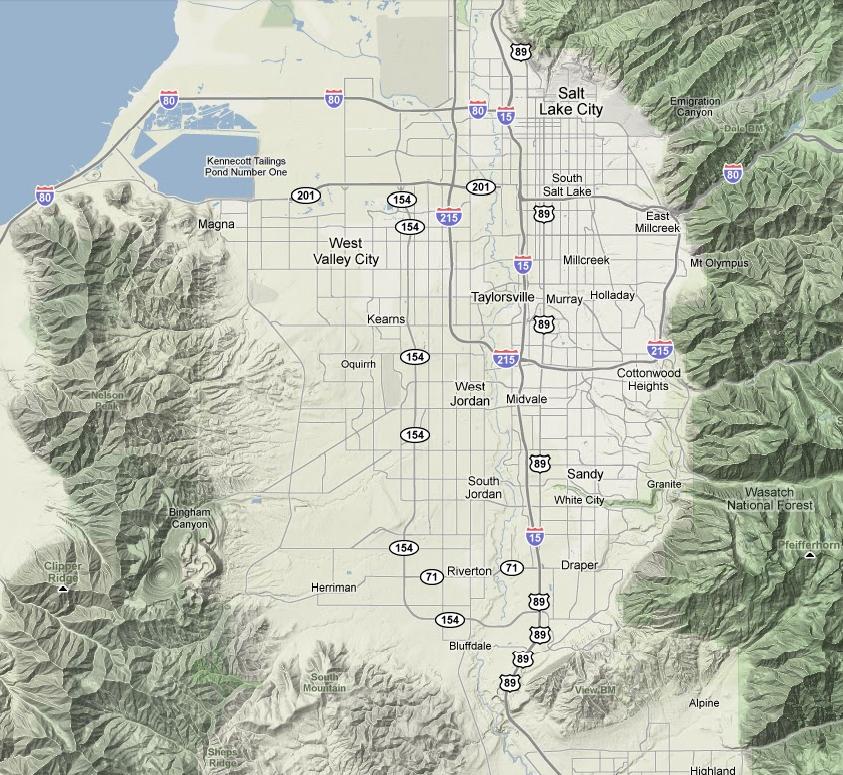 1 NOV         1 DEC           1 JAN          1 FEB        1 MAR         31 MAR
1 NOV        1 DEC            1 JAN          1 FEB       1 MAR          31 MAR
Fig. 3 Temperature deficit for all soundings during the 2006-2007 cold season. Red arrows denote start/end of the PCAPS field period.
Fig. 4 Temperature deficit for all soundings during the 2007-2008 cold season. An event is defined by at least 2 consecutive sound-ings with a deficit ≥ 8K.
Fig. 1 Area of study. Red star is the KSLC upper air site.
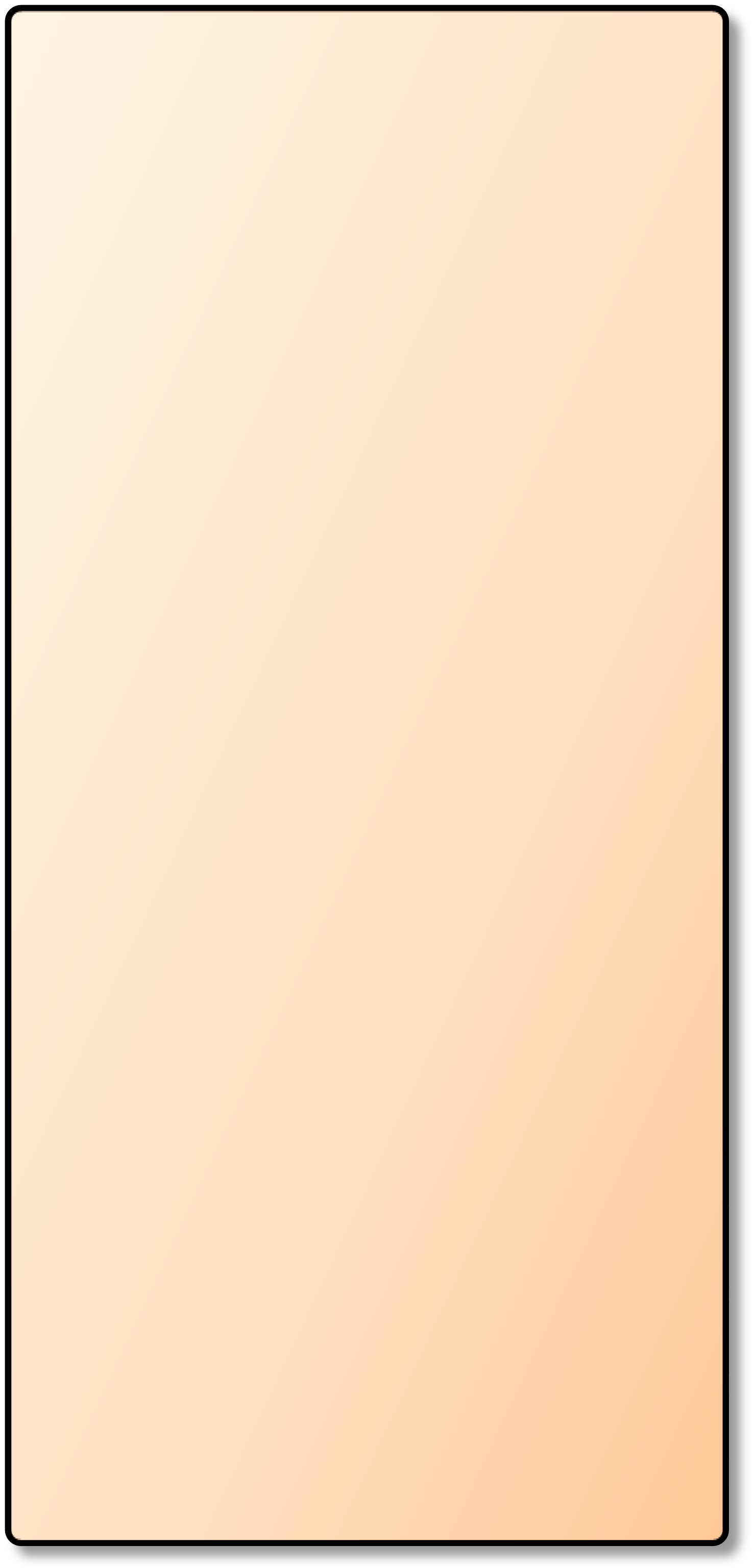 5. PCAPS
PCAPS will document processes on temporal and spatial scales ranging from the ground up to the mid-troposphere and from the microscale to the scale of the entire Salt Lake Valley
Routine surface observations available via MesoWest (http://mesowest.utah.edu) will supplement instrument systems to be deployed during the entire field campaign 
Some equipment (rawinsondes, instrumented vehicles) will be operated during IOPs to document in greater detail the boundary layer before, during, and after cold-air pool episodes
EOL/NCAR instrumentation to be deployed include wind profilers, sodars, Integrated Sounding System (ISS), and Integrated Surface Flux Systems (ISFS)
A critical planning component has been to identify representative locations for the instrumentation
Elevation and roughness data were obtained from a 2m resolution airborne LIDAR survey of the Salt Lake Valley
gpegpe
2. Data and Methodology
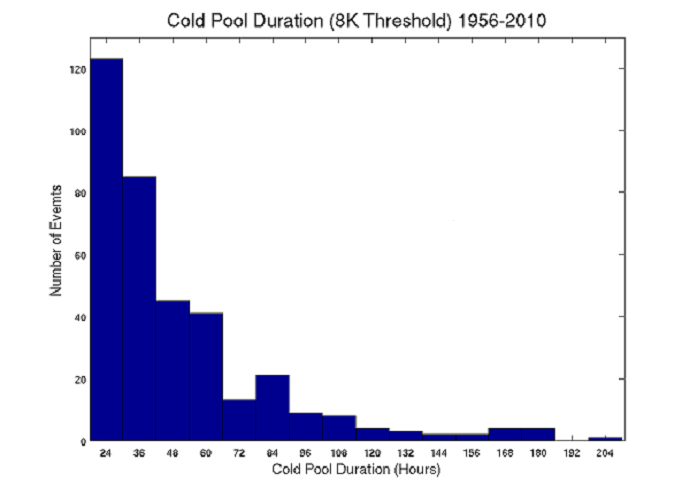 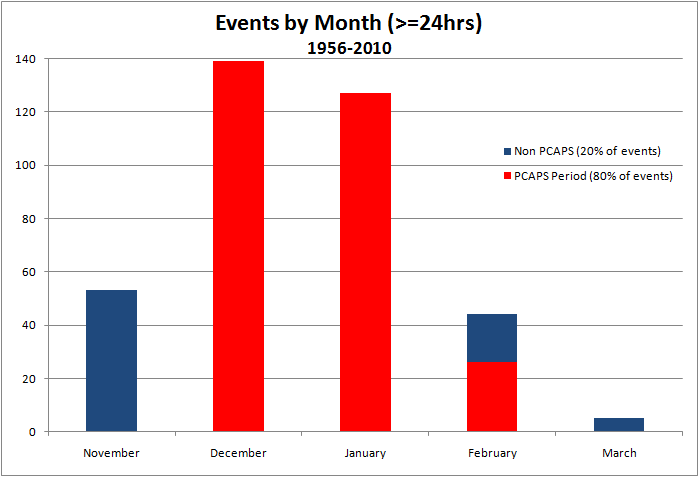 Rawinsonde observations from Salt Lake City (KSLC) at 00 & 12 UTC 
 Overlapping data sets: Integrated Global Radiosonde Archive from NCDC (IGRA), University of Wyoming, and 1 sec BUFR from Radio-sonde Replacement System (GPS) from the NCDC (since 2005)
 IGRA missing critical moisture data during 1970’s and 1980’s due to NCDC processing procedures
Data interpolated onto 25m (GPS) and 50m (IGRA, Wyoming) vertical grid from the surface (1289m) to ~5km AGL
Average layer “temperature deficit” was computed from all layers
Soundings considered moist if RH was ≥85% in at least one layer
An “event” is defined as an average temperature deficit ≥ 8K for at least 24 hours
120
100
Events
80
60
40
20
24   36   48   60   72   84   96  106 120 132 144 156 168 180 192 204
Duration (hrs)
Fig. 5 Duration of cold-air pool events lasting 24 hrs or longer
Fig. 6 Monthly distribution of events
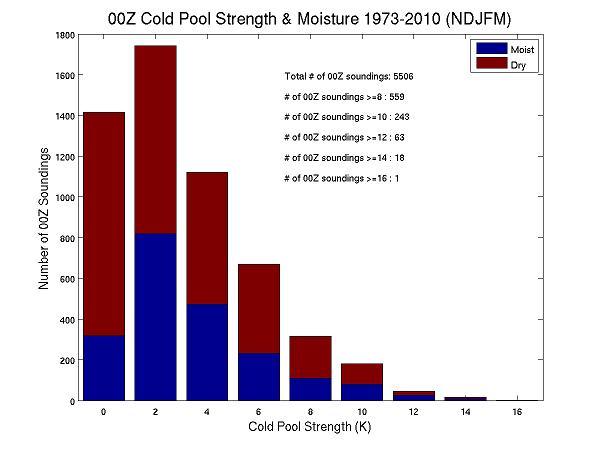 IGRA
Wyoming
GPS
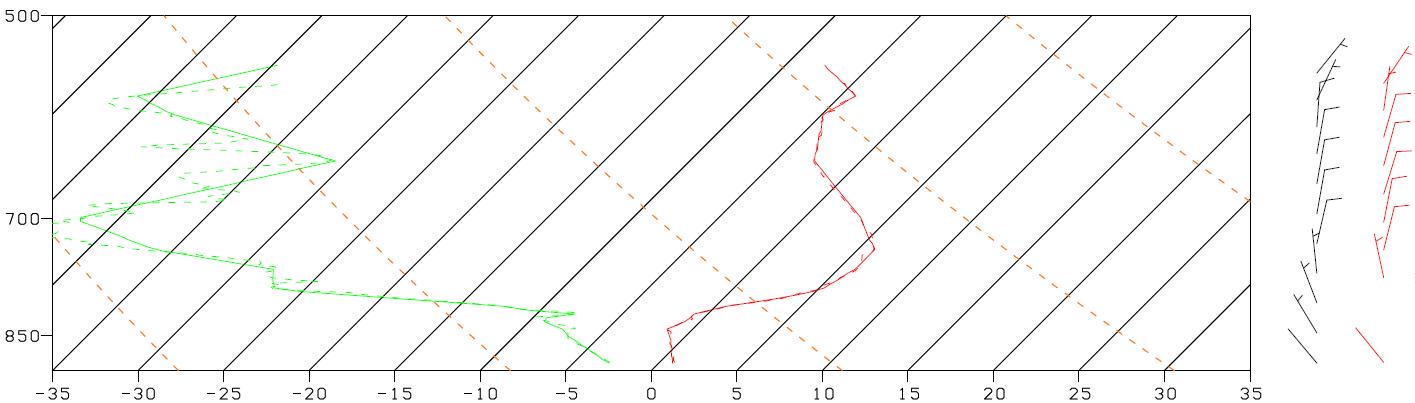 19 Jan 2009 00 UTC
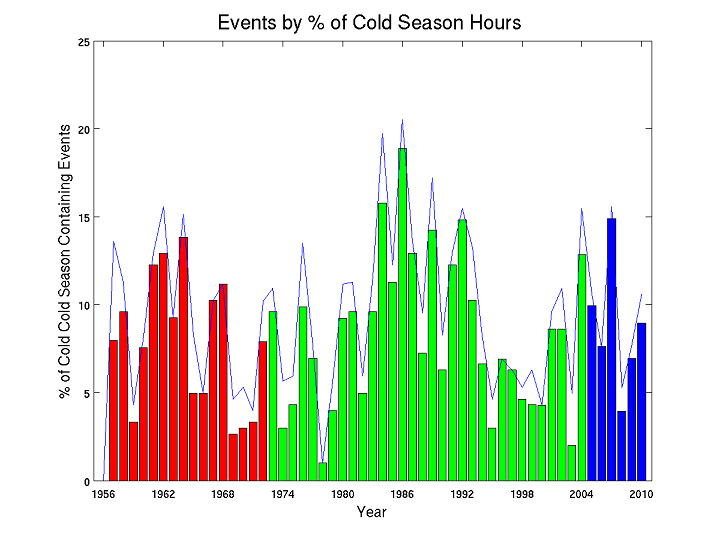 25
Percent

Of

Season
20
15
_
Tdeficit=12K
10
Fig. 8 Histogram of cold-air pool strength for all 00Z cold season soundings from 1973-2010 Wyoming data set. Blue bars represent soundings with at least one moist layer below ~5km AGL.
5
Fig. 7 Fraction of entire cold season during which cold-air pool events occurred (blue line). Fraction of PCAPS field period during which cold-air pool events occurred (bars). Red, green and blue bars denote dataset used.
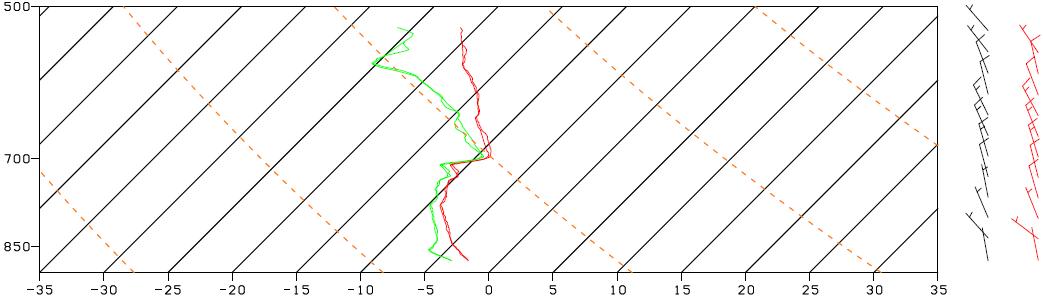 23 DEC 2006 00 UTC
1962    1968   1974    1980   1986   1992   1998   2004   2010
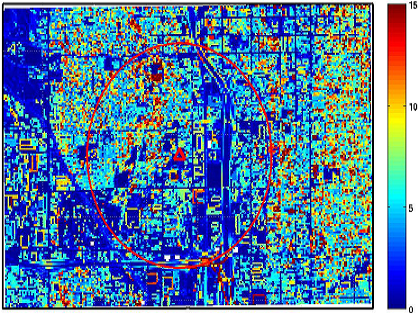 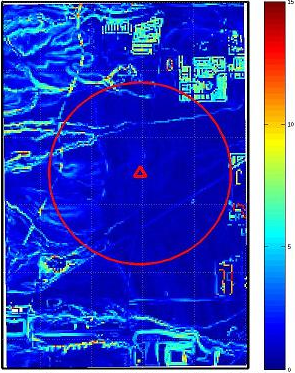 _
Tdeficit=9K
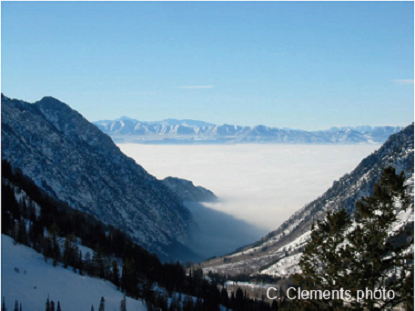 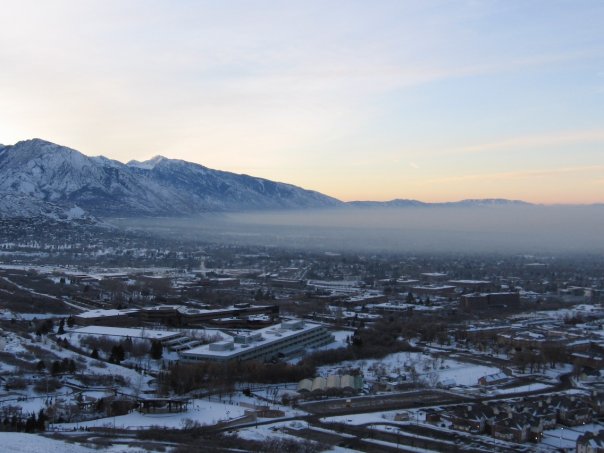 12 UTC 20 Dec 2009. Temp deficit = 9.6K
Fig. 8 Same as in figure 7 for the 1 December-7 February period.
Fig. 2 Examples of dry (top) and moist (bottom) soundings during two cold-air pool events. Solid red and green lines and black wind barbs are temperature, dew point and winds, respectively, from 50m vertical resolution Wyoming dataset. The differences between the Wyoming and GPS data are small (compare to dashed red and green lines and red wind barbs from 25m GPS dataset). Blue shading illustrates cold-air pool strength from Wyoming data set. Top-level temperature is extrapo-lated adiabatically to the surface. The difference between the extrapolated temperature and the ambient temperature at each level is then averaged to obtain the mean temperature deficit.
Fig. 9 Surface roughness (m) for a rural site on the west side
Fig. 10 Surface roughness (m) for urban site near downtown SLC
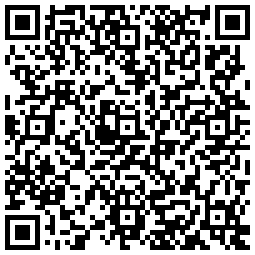 For further information: Thursday. 9:45 AM. Persistent Cold-Air Pool Study (PCAPS)—A new field research program to be conducted in Utah's Salt Lake Basin. C. David Whiteman, J. Horel,  S. Zhong. Also: http://www.atmos.utah.edu/?&pageId=4891 or grab the  QR code:
chris.ander@utah.edu